УЧИТЕЛЬНИЦА ПЕРВАЯ МОЯ…
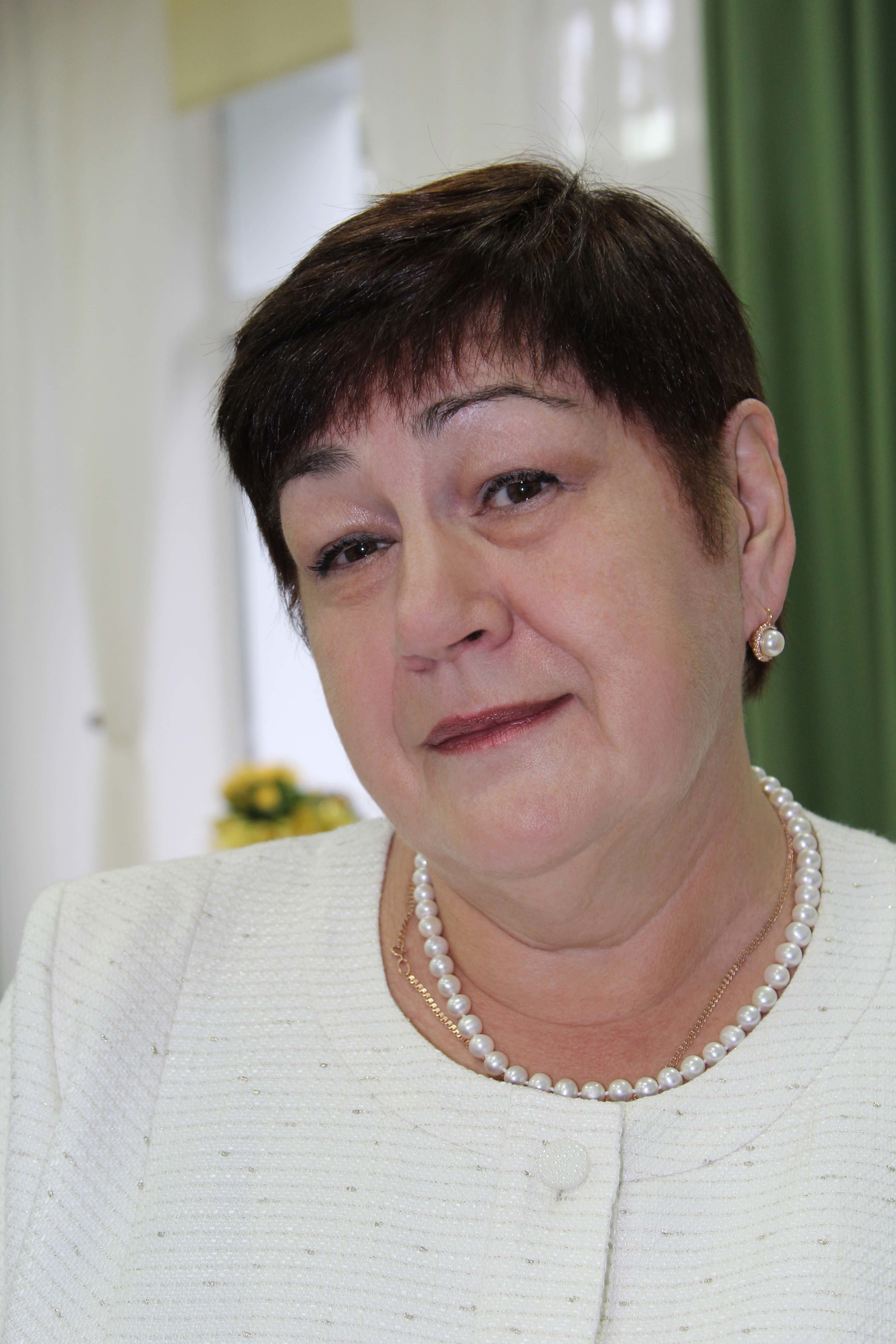 Тимофеева
Татьяна Борисовна
МАОУ «Гимназия №6», г. Пермь
УЧИТЕЛЬНИЦА ПЕРВАЯ МОЯ…
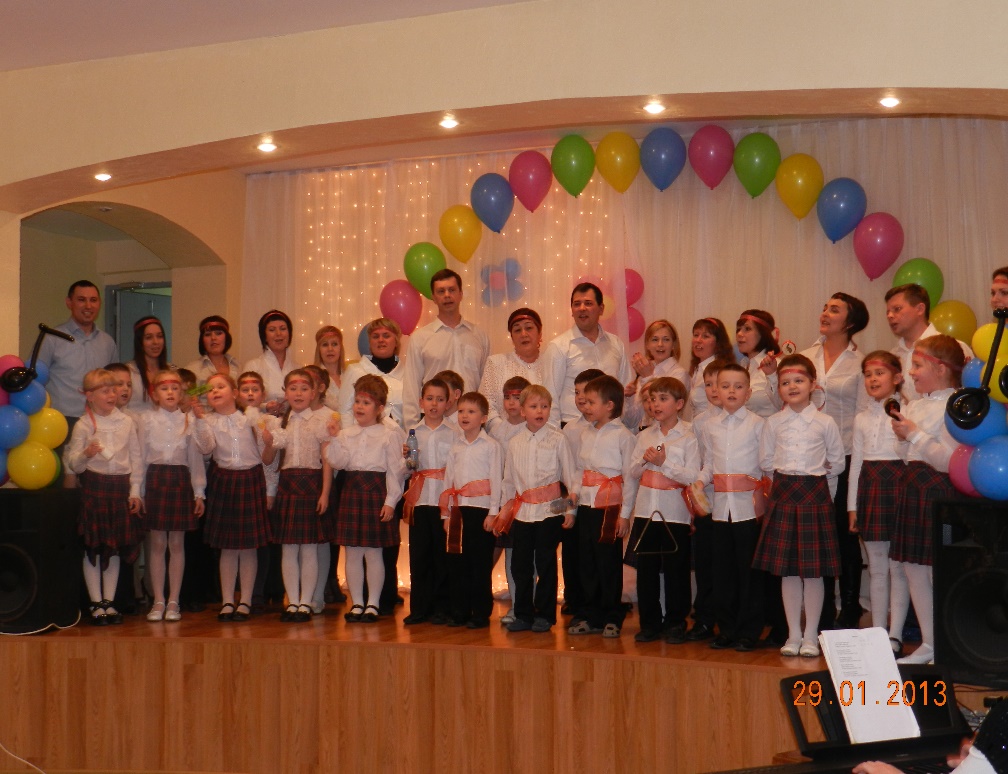 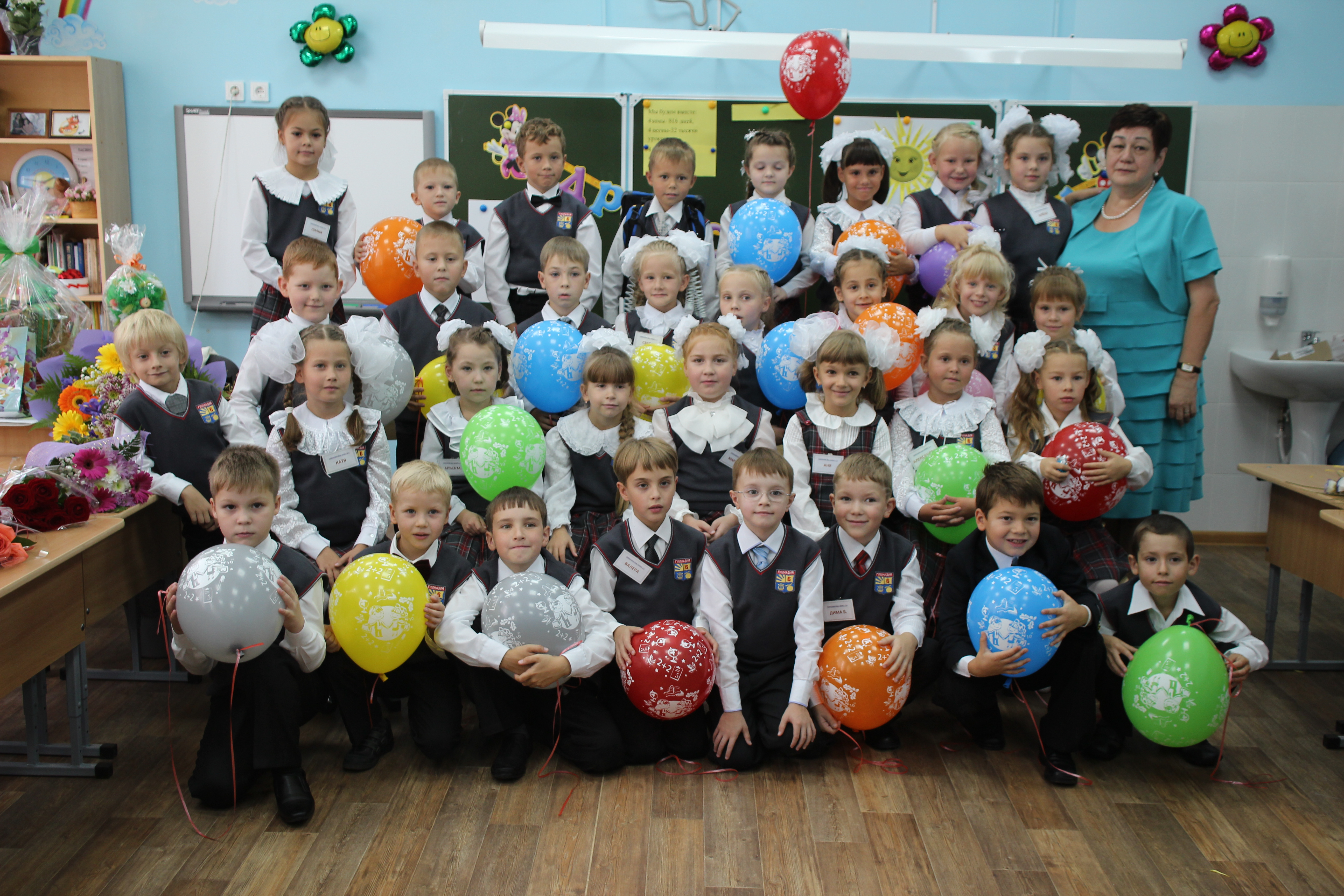 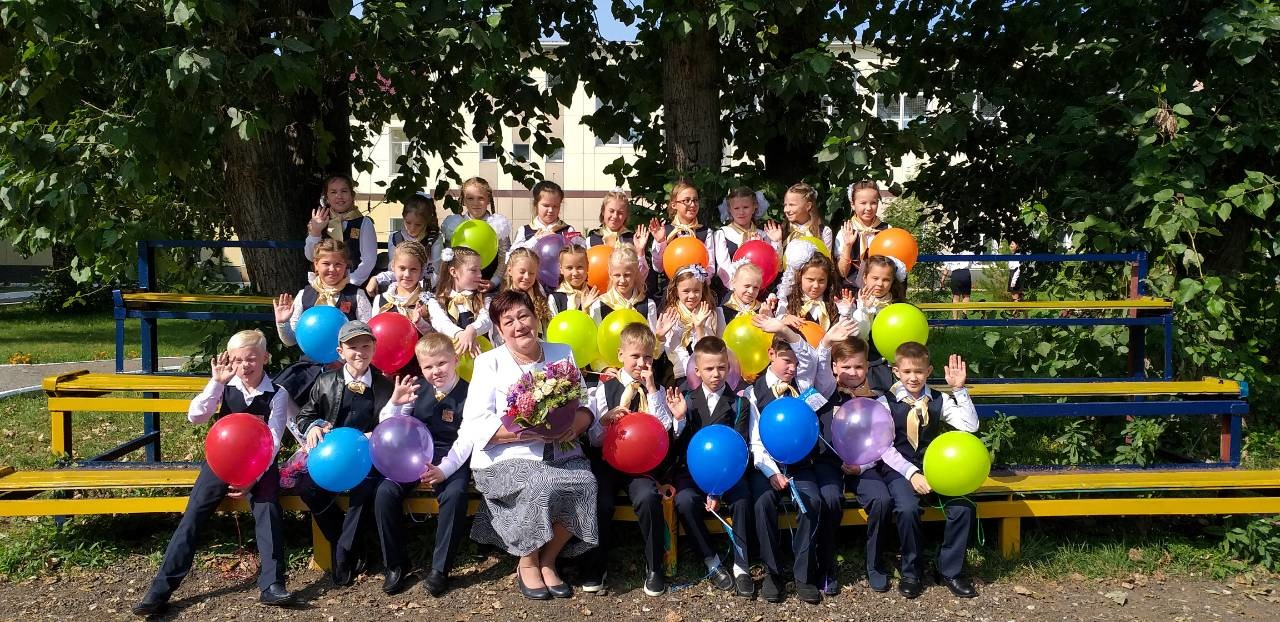 УЧИТЕЛЬНИЦА ПЕРВАЯ МОЯ…
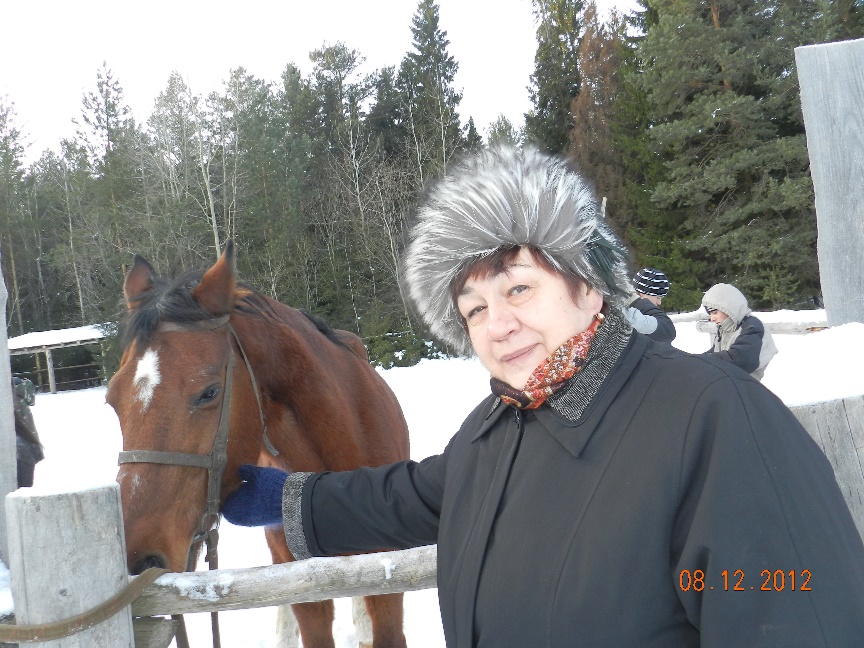 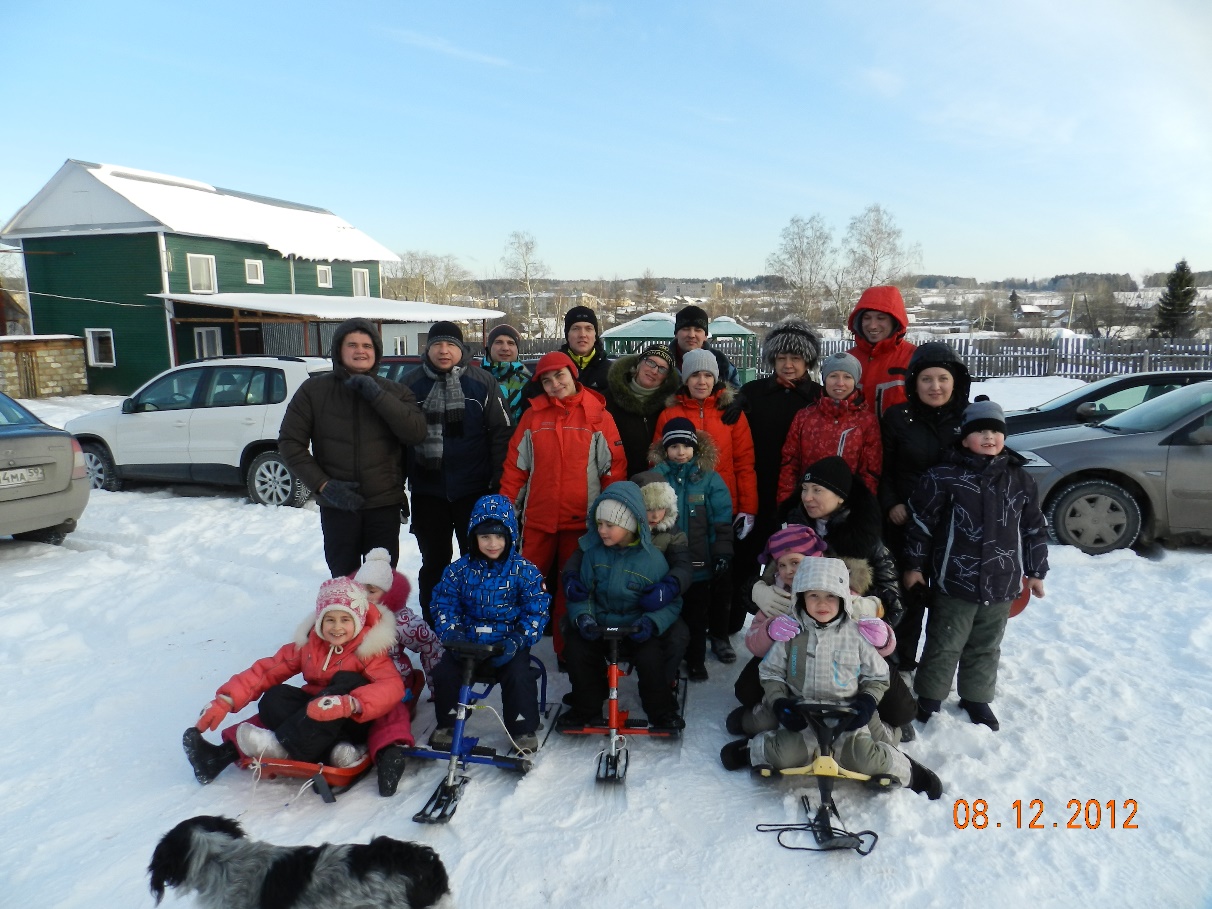 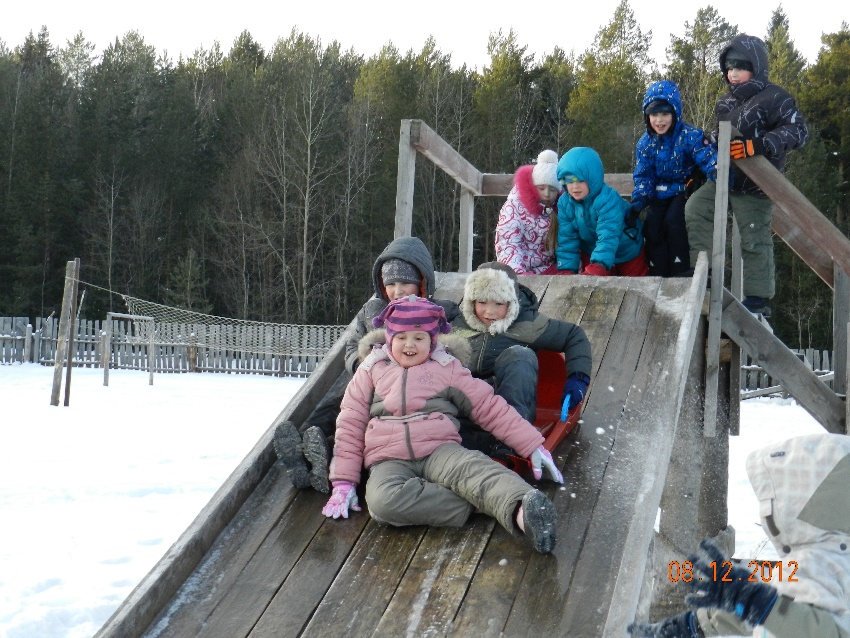 УЧИТЕЛЬНИЦА ПЕРВАЯ МОЯ…
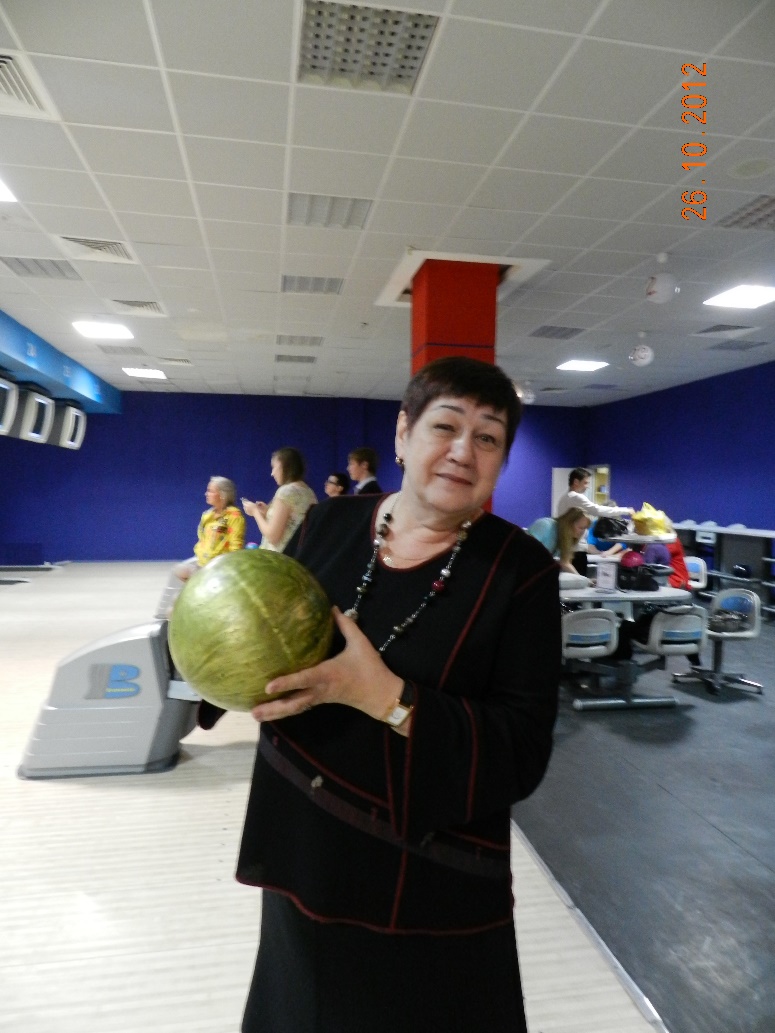 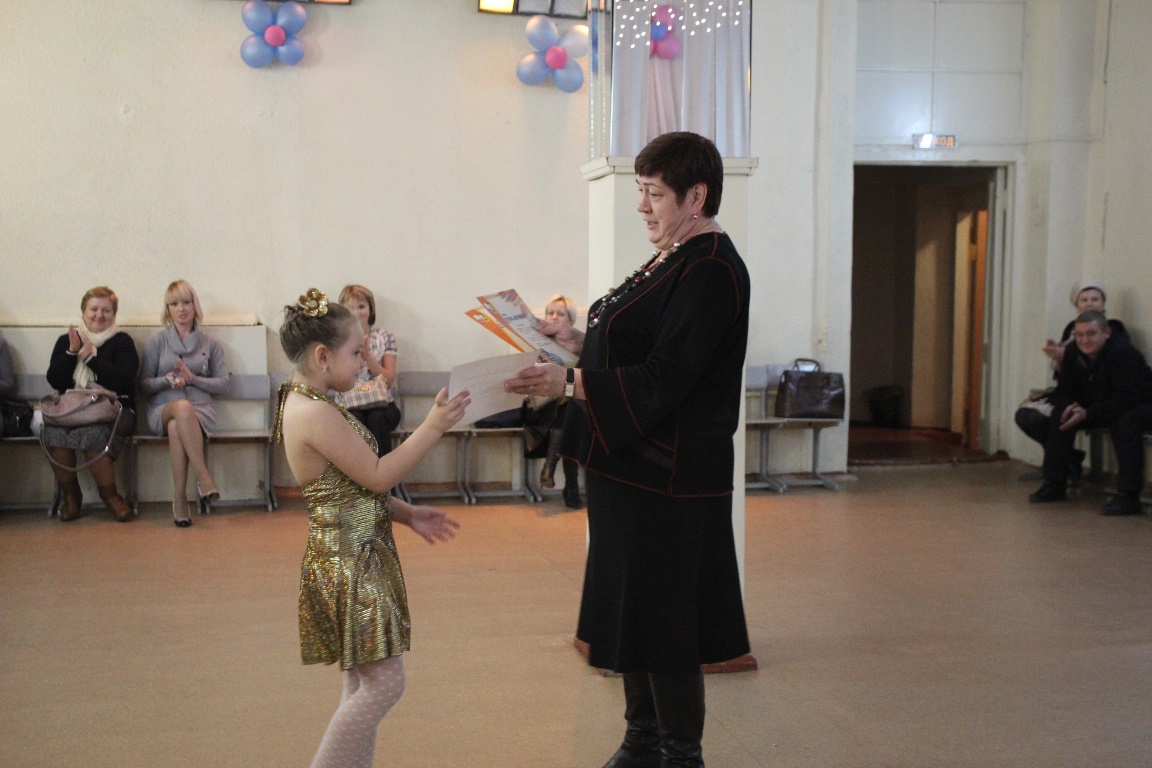 УЧИТЕЛЬНИЦА ПЕРВАЯ МОЯ…
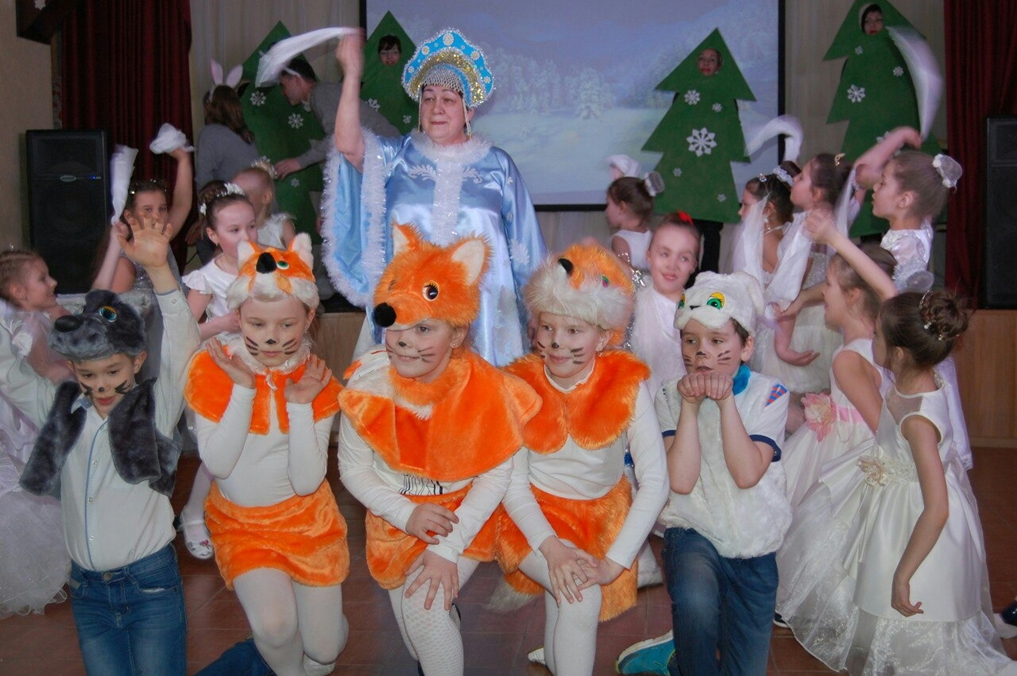 УЧИТЕЛЬНИЦА ПЕРВАЯ МОЯ…
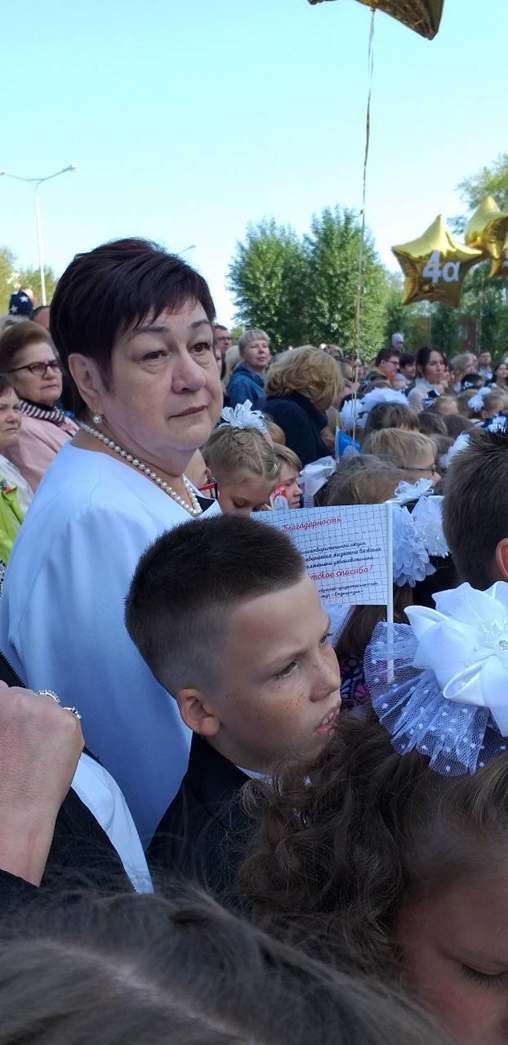 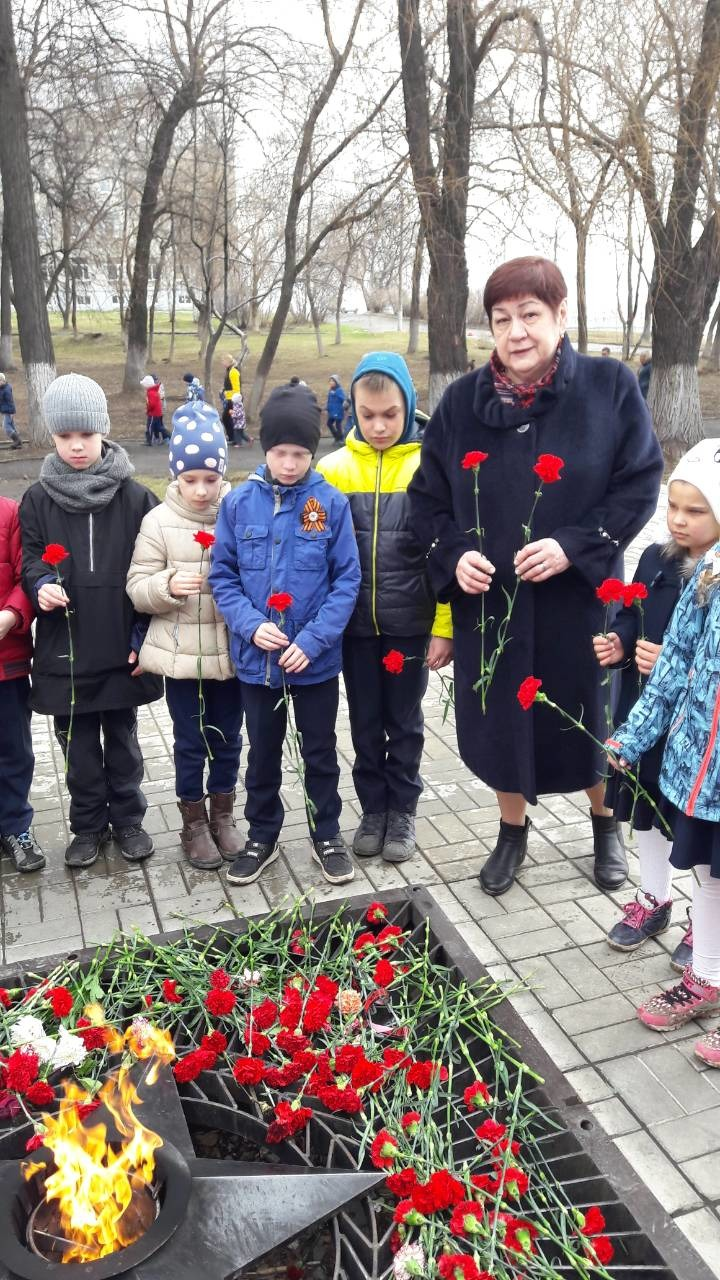